Portal Statistics:Biting the hand that feeds
David Bloom
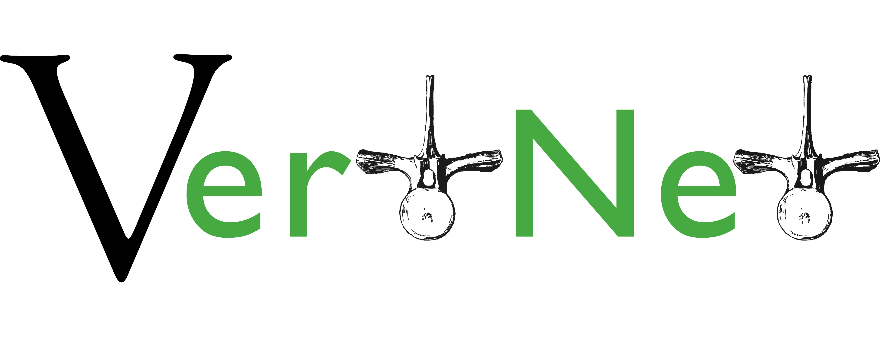 http://vertnet.org
http://portal.vertnet.org
Characteristics of Statistics
Content
Delivery
Access
Content
VertNet provides statistics requested by the community.

Community-wide surveys
Direct requests by collections
Regular feedback
Delivery
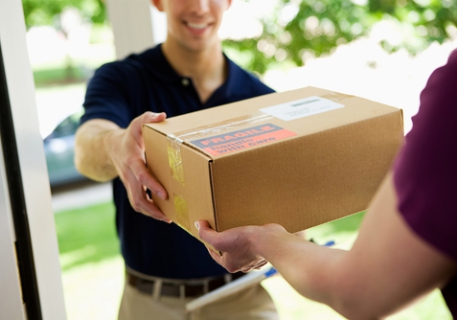 VertNet provides:

High-level view via portal

Detailed text document via GitHub
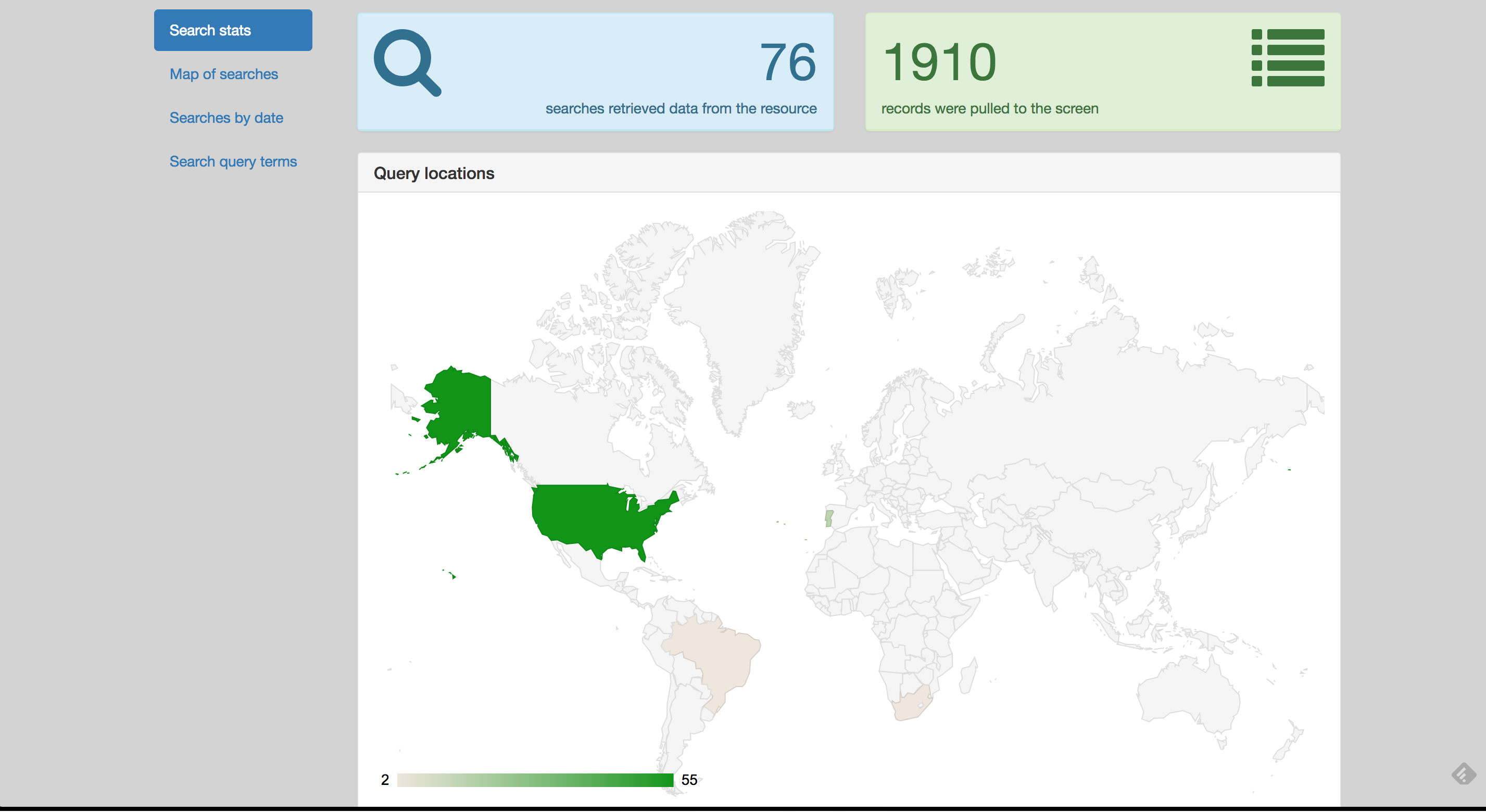 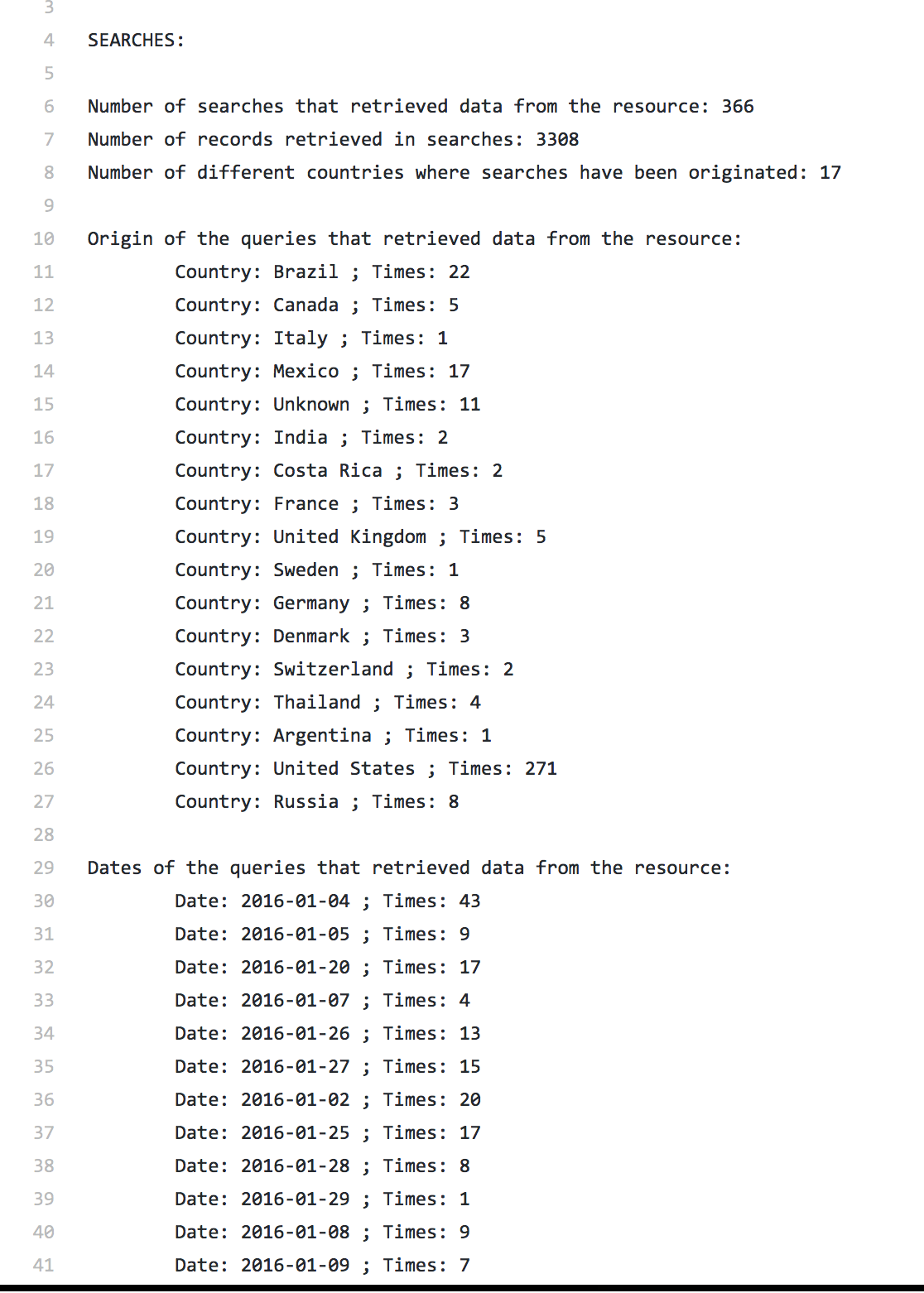 Text document in GitHub:
 Those 5 stats, plus:
Institution name
Time period
List of queries that retrieved data from the resource
Number of download events that retrieved data from the resource
Total number of records downloaded
Number of different countries
Origin of the queries that retrieved data from the resource
Dates of the queries that retrieved data from the resource
Access
Can data publishers find the statistics?
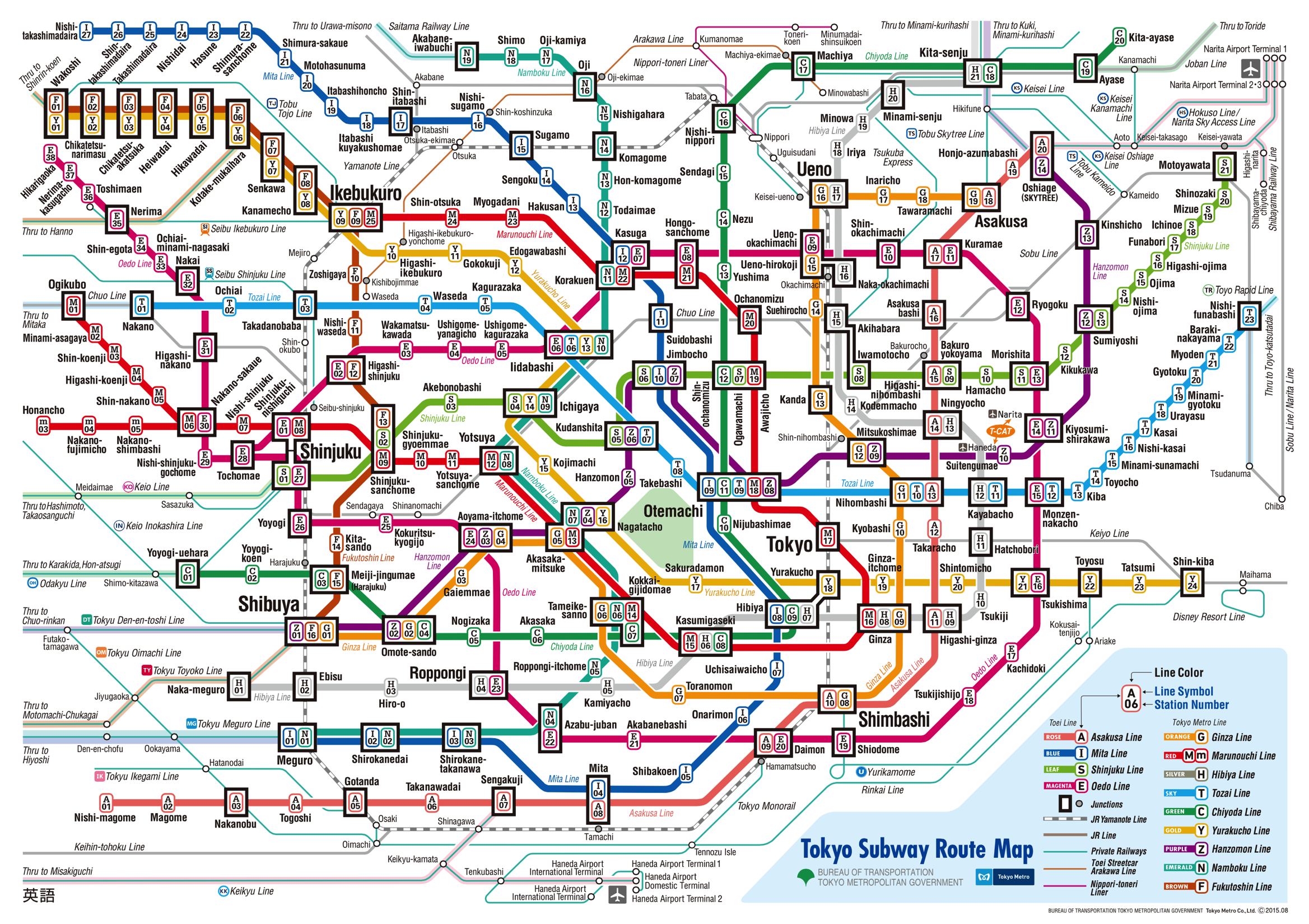 Digital Hide-and-Seek
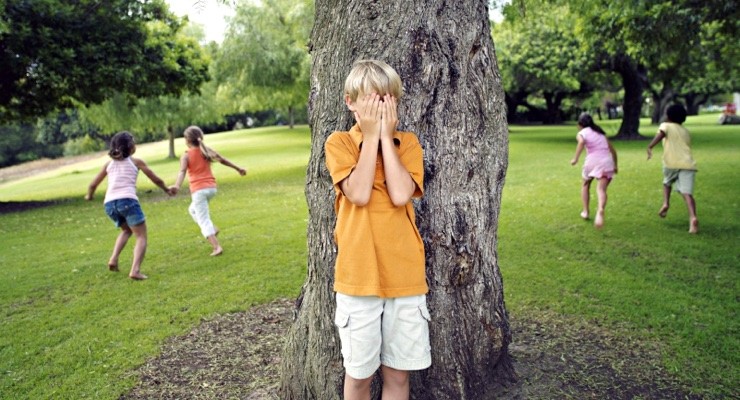 Hiding in plain sight
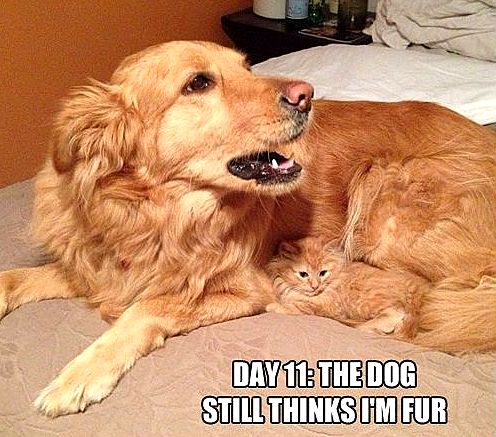 But, are statistics useful?
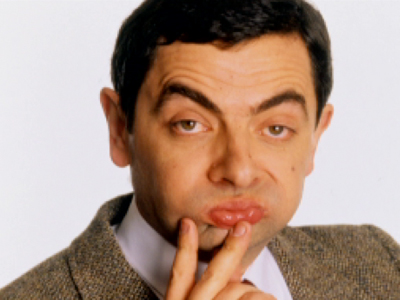 Maybe….
But, are statistics useful?
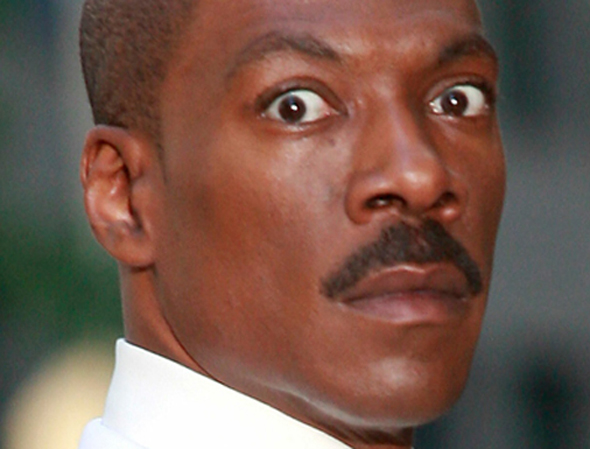 Probably….
But, are statistics useful?
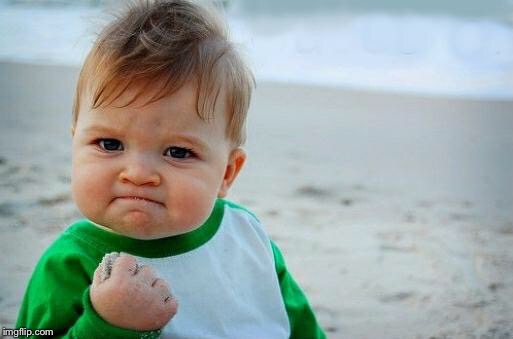 Yes!!!
Why?
The community has asked for them
over and over and over and over…

Data publishers need them.

Portals have the numbers.

It’s easy.
Why?
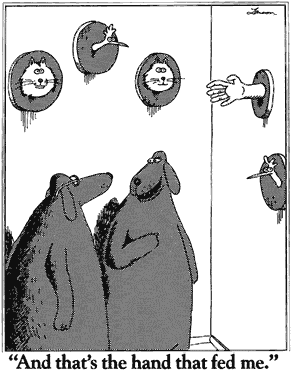 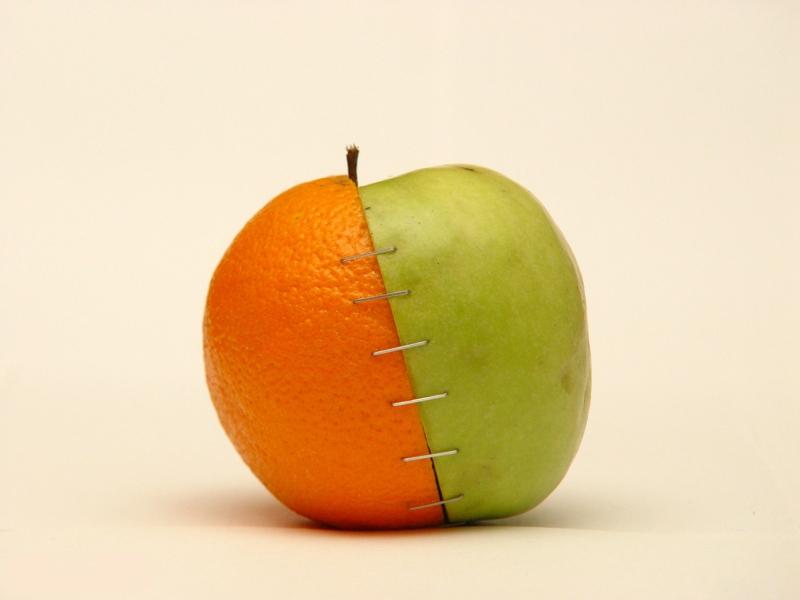 But statistics are not enough
But statistics are not enough
Statistics don’t show:

Actual use

Influence

Difference-making
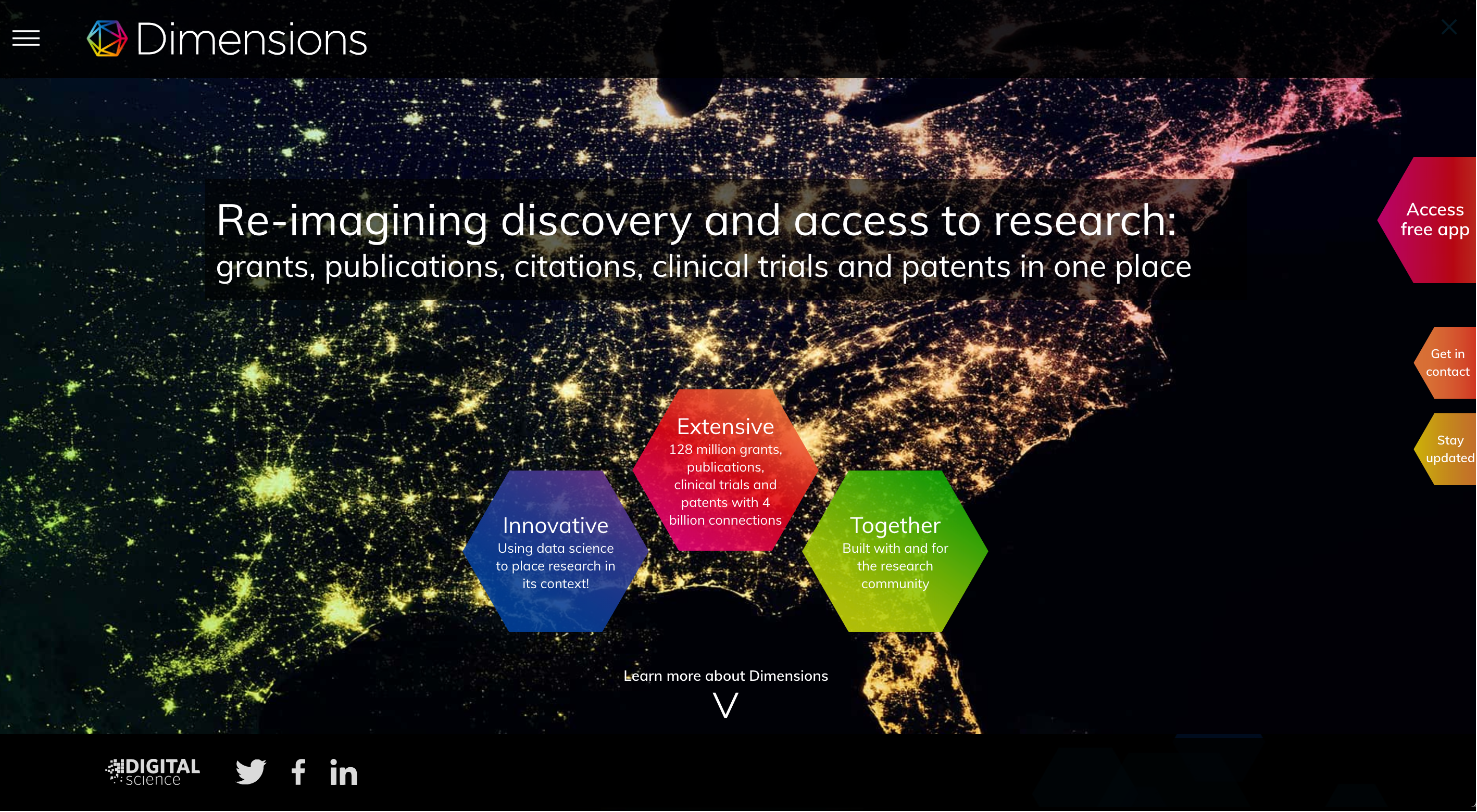 We need more
We need more
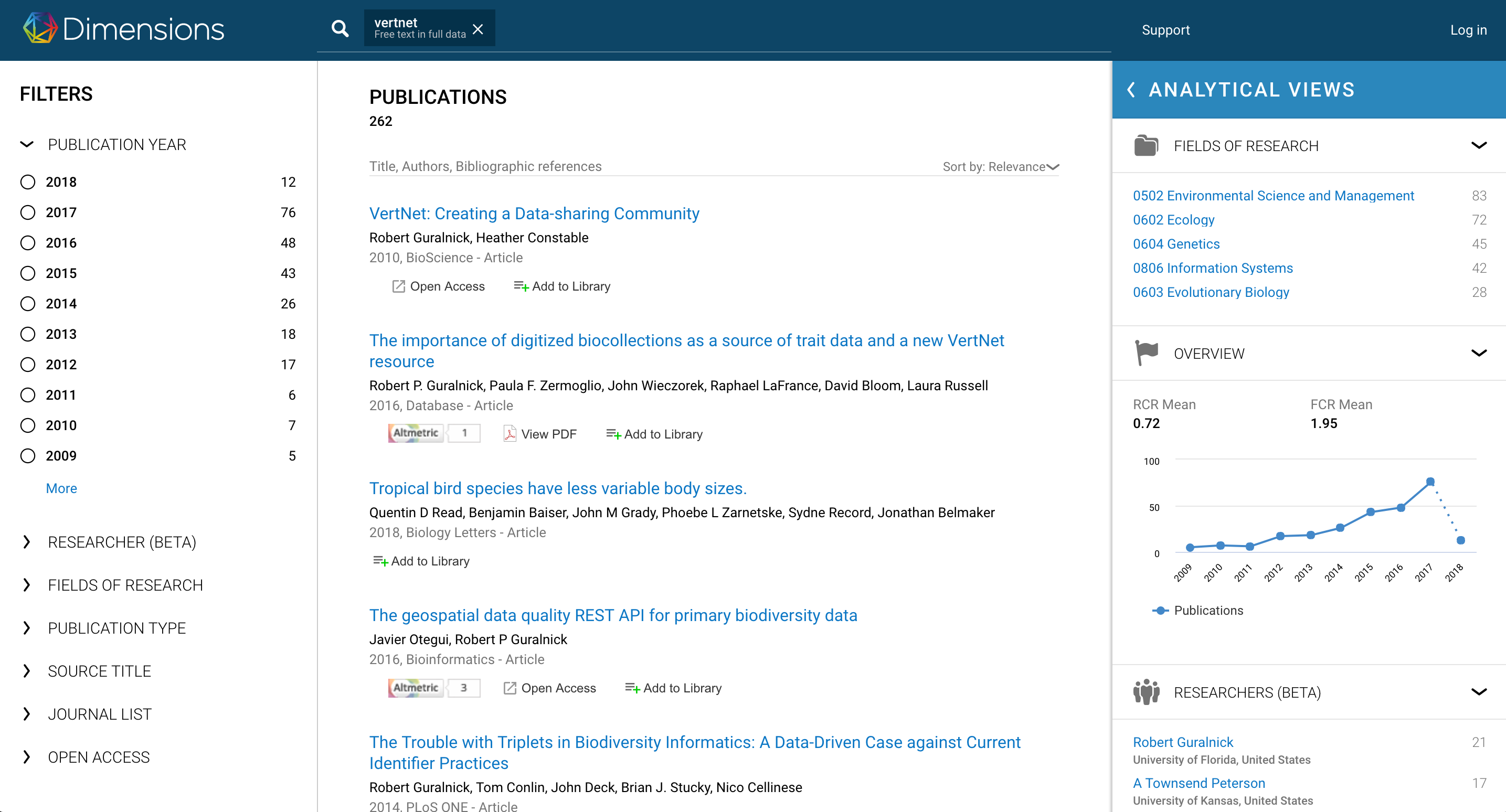 We need more
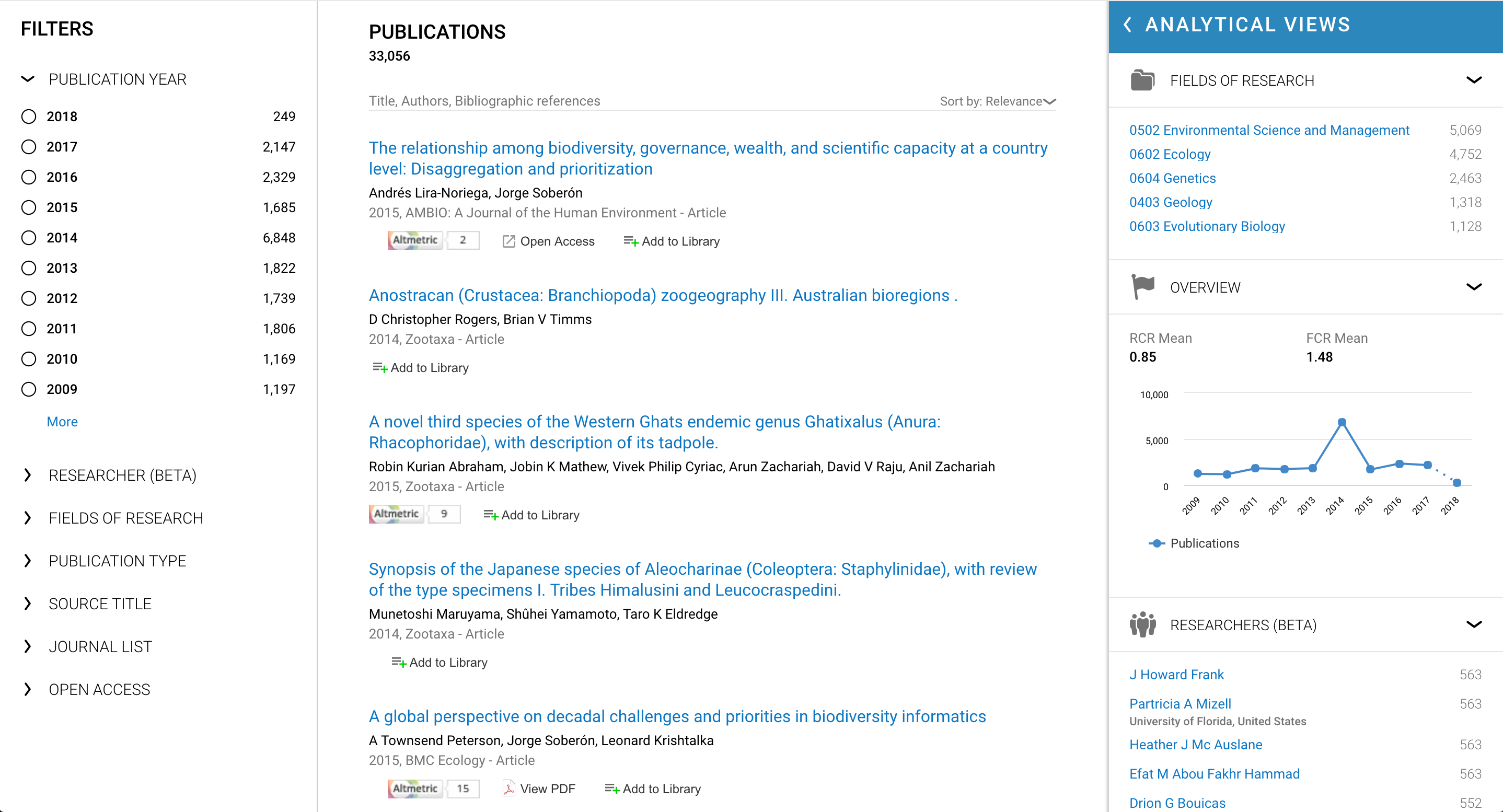 We need more
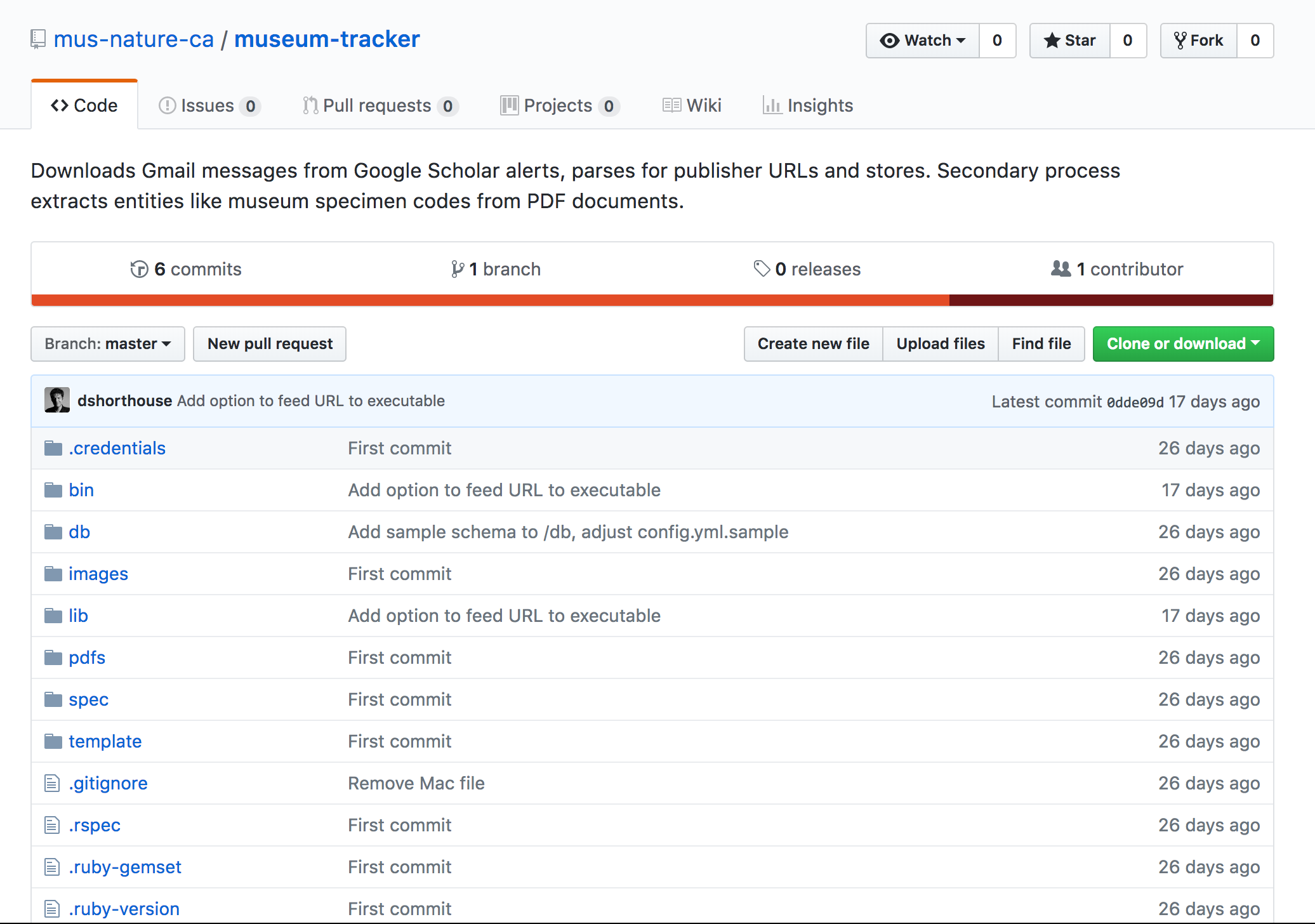 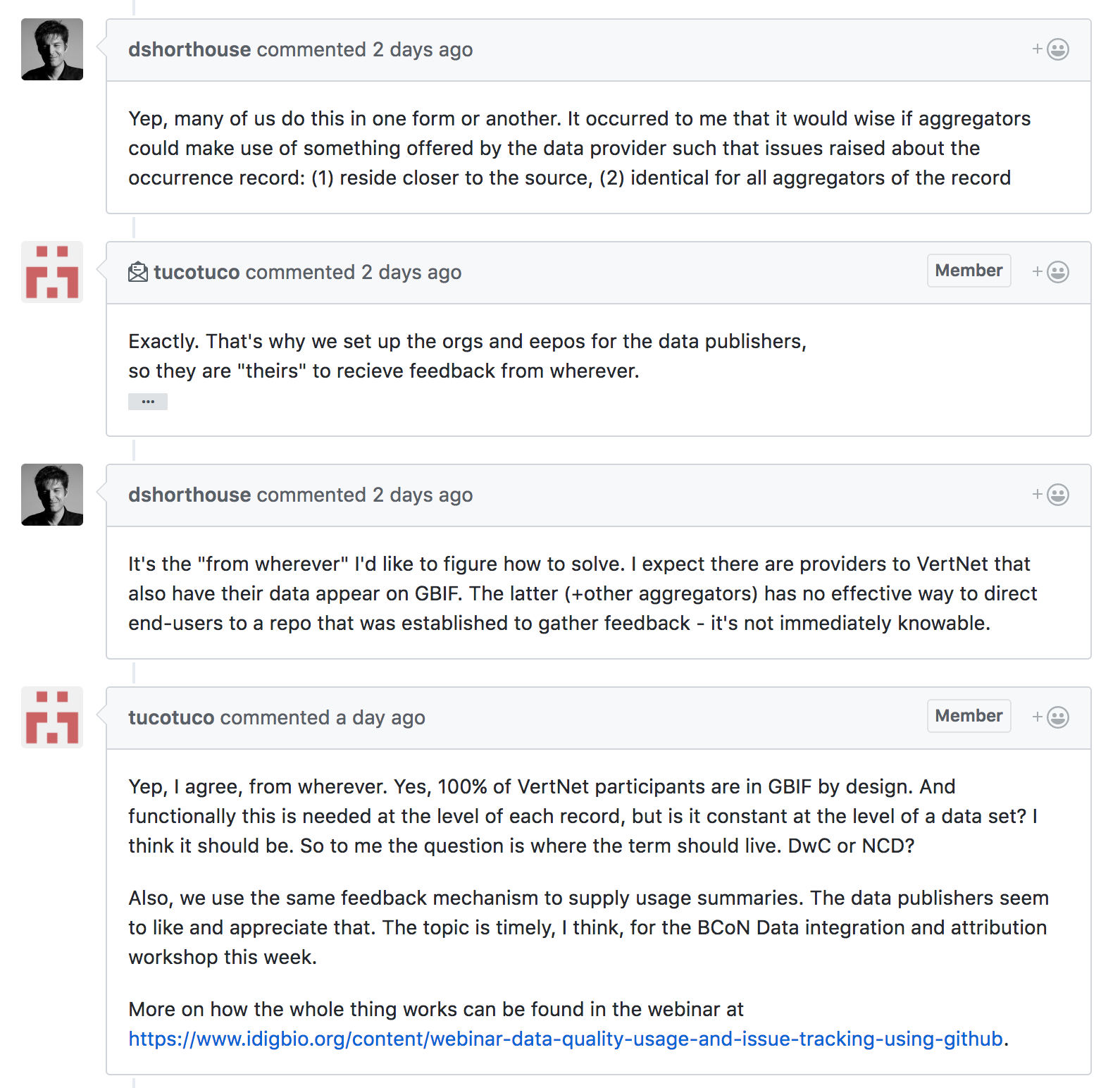 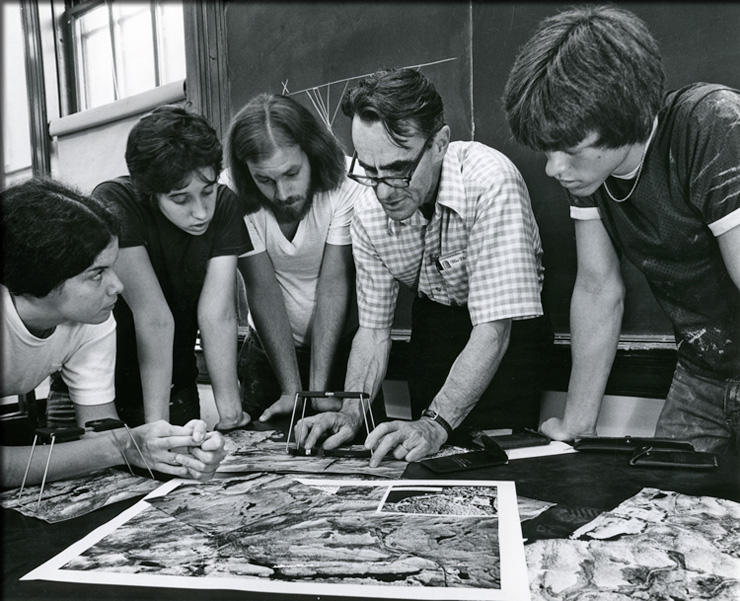 It’s on us
Useful Links
Dimensions - https://www.dimensions.ai/

Shorthouse/CMN GitHub - https://github.com/mus-nature-ca/museum-tracker

VN portal - http://portal.vertnet.org/search

dbloom@vertnet.org